ПРИЧИНЫ 
ДОРОЖНО – ТРАНСПОРТНЫХ  ПРОИСШЕСТВИЙ
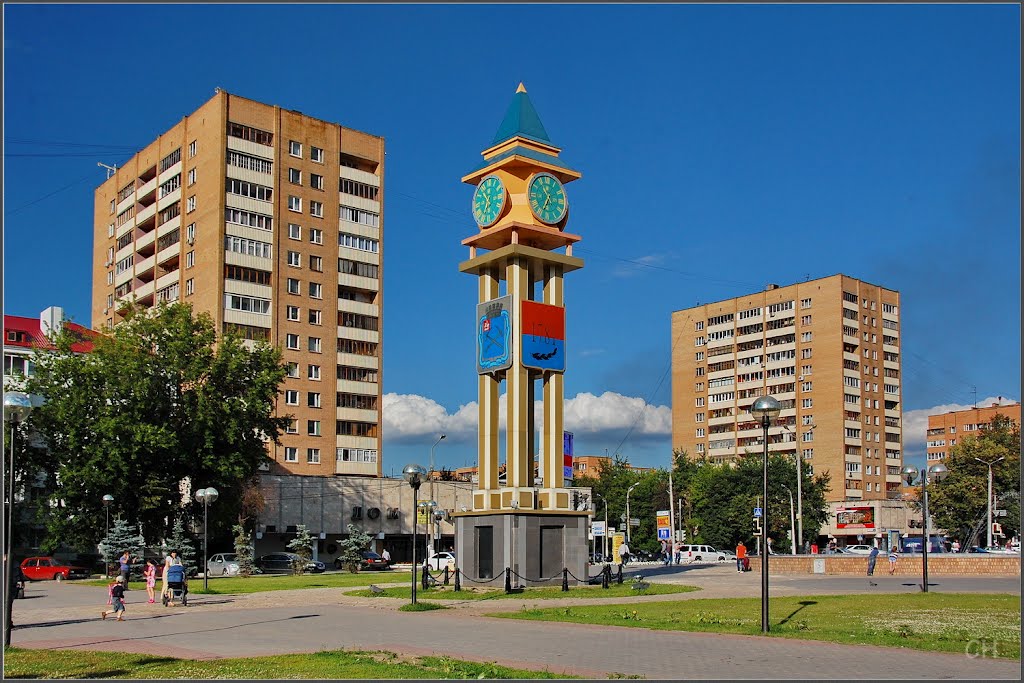 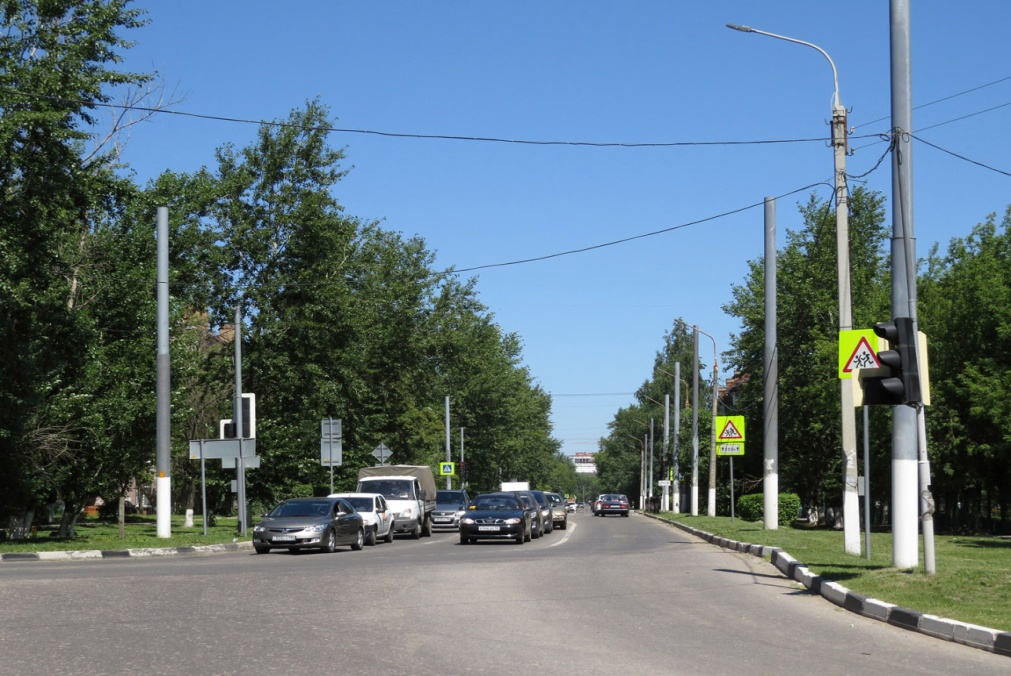 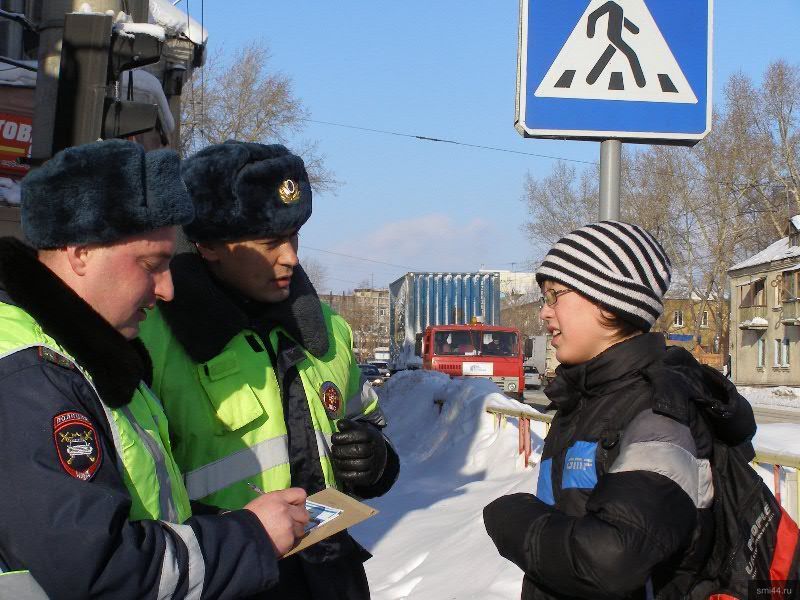 Сегодня мы поговорим о безопасности дорожного движения, 
о правильном поведении на дорогах и улицах.
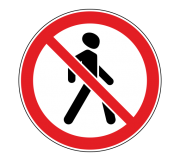 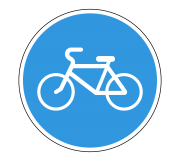 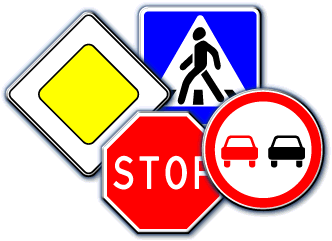 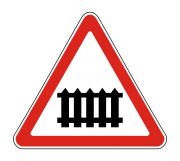 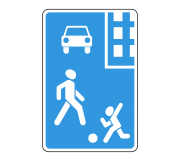 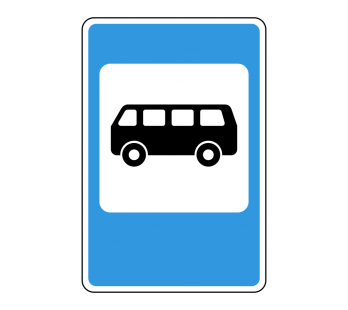 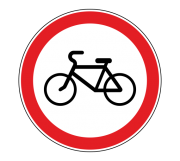 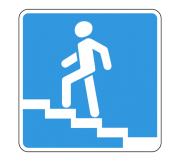 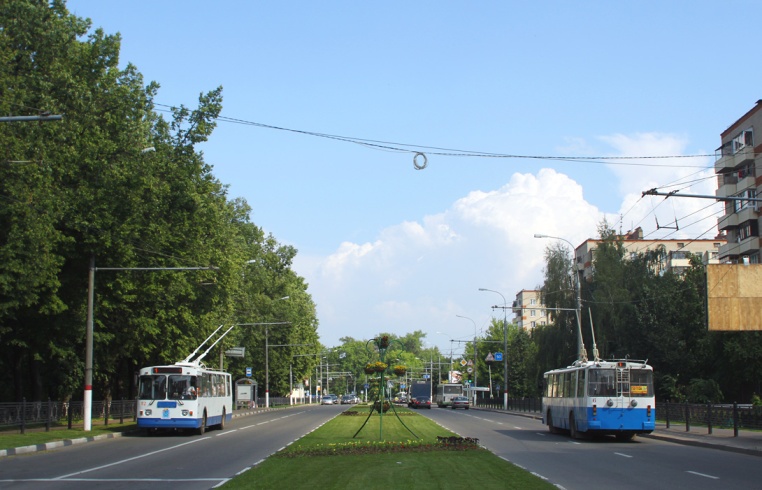 Движеньем полон город:
Бегут машины в ряд,
Цветные светофоры
И день, и ночь горят.
	Шагая осторожно,
	За улицей следи
	И только там, где можно,
	Её переходи!
И там, где днём трамваи
Спешат со всех сторон,
Нельзя ходить зевая!
Нельзя считать ворон!
	Шагая осторожно, 
	За улицей следи
	И только там, где можно,
	Её переходи!
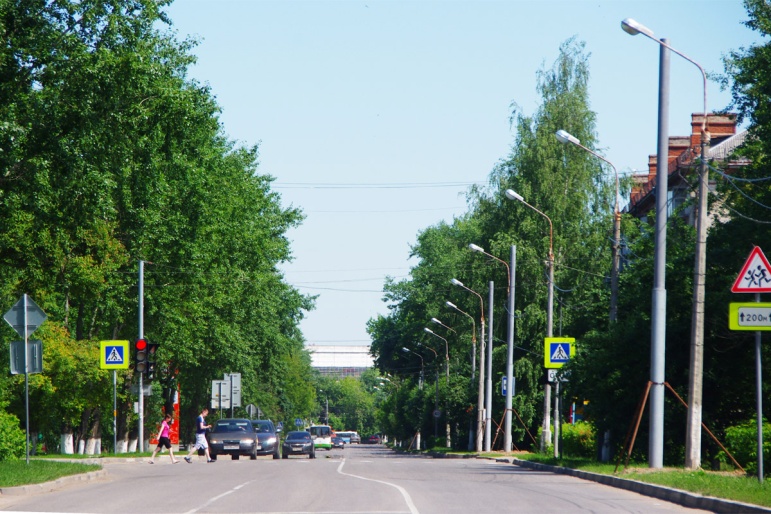 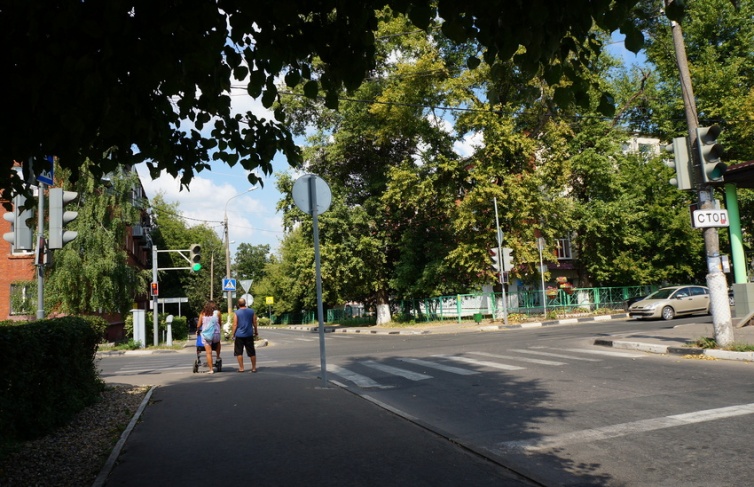 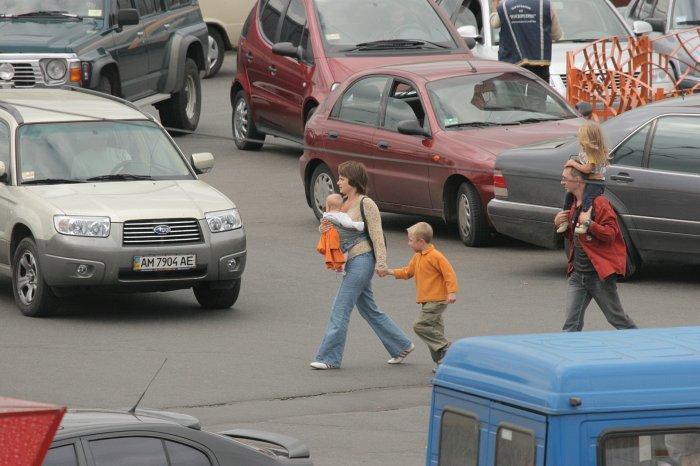 Причин ДТП много, но, как бы они ни были разнообразны, 85-90% из них происходят по вине человека - водителя или пешехода. 
    Оставшиеся 10-15% ДТП происходят по другим причинам.
    Суммарное количество ДТП за 2017 год - 133 203, а вот количество погибших в результате аварий, к сожалению, - 16 600 человек.
    Самое плохое то, что сегодня дети становятся главными участниками  дорожно-транспортных происшествий.
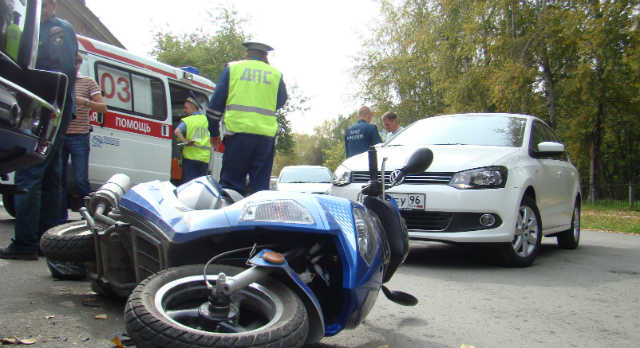 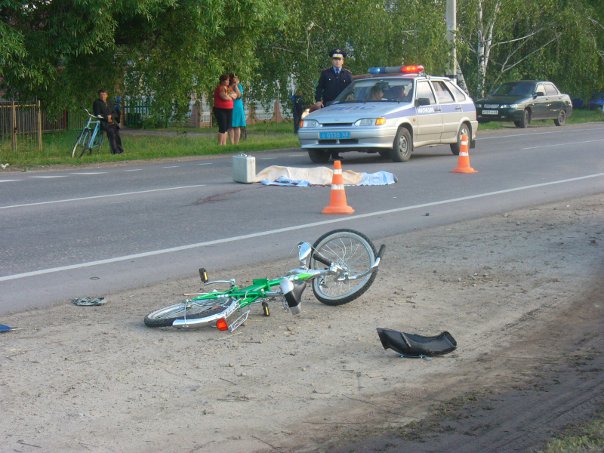 Распространённые причины наездов на детей-пешеходов — переход проезжей части детьми в неустановленном месте или вне пешеходного перехода. 
	Только за 2017 год совершено наездов на детей - 5 300, смертность среди детей, попавших в ДТП – 582 человека, раненных среди детей - 15860 человек. 
	Но чаще всего ДТП происходят на пешеходных переходах – когда дети банально не соблюдают правила пересечения подобного рода мест.
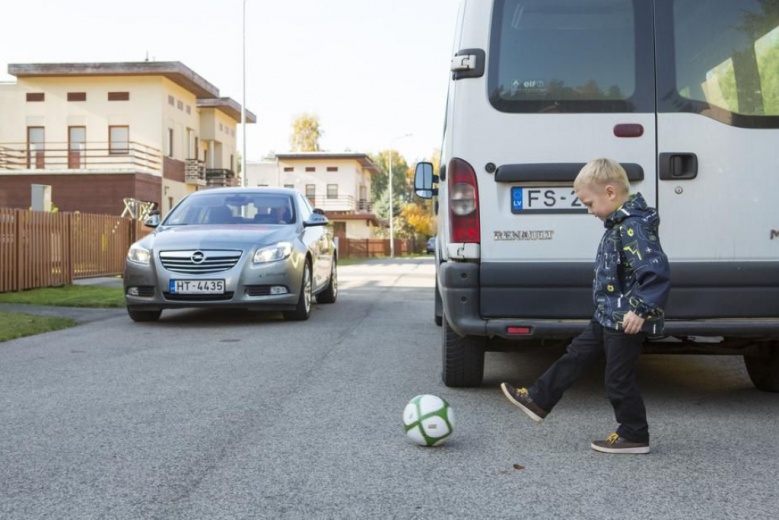 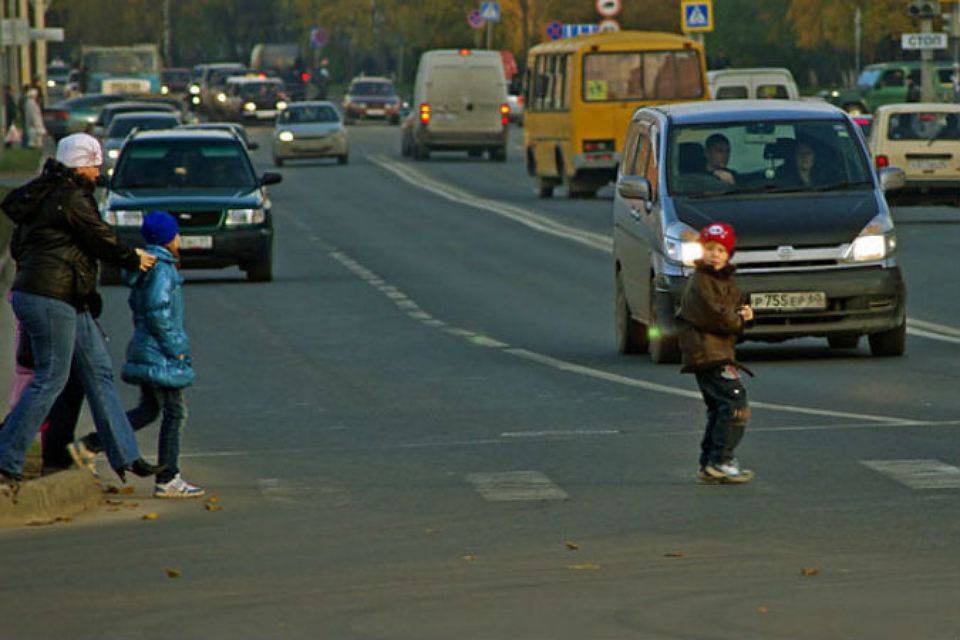 Цифры статистики страшны, и говорят о том, что нам с вами
 надо знать правила движения и строго их соблюдать!
Знания основных причин детского дорожно-транспортного травматизма и правил поведения на дорогах - залог жизни и здоровья человека.
Причины детского дорожно - транспортного травматизма
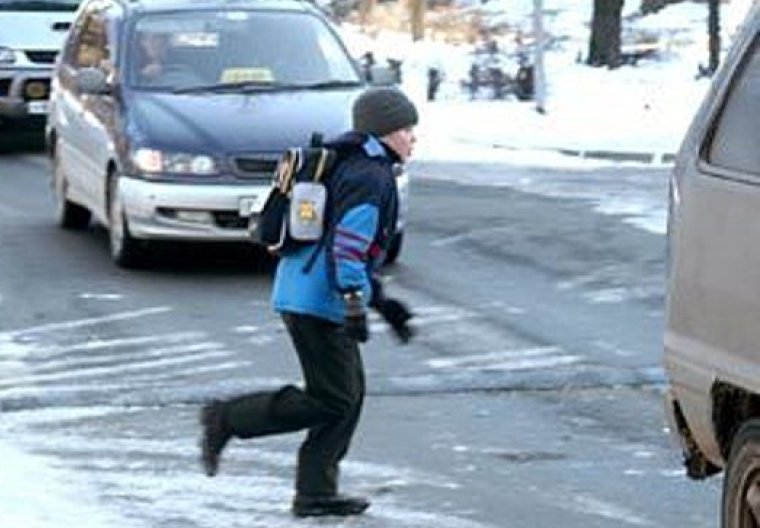 Установлено, что основной причиной 
травматизма является несоблюдение 
Правил дорожного движения и 
соответствующих им требований 
безопасного поведения на дороге 
детьми и взрослыми. В ходе 
исследований определено, что 
дети в подавляющем большинстве 
случаев - 91% - получили травмы от 
транспорта, являясь пешеходами и 
велосипедистами. Конечно, велико и 
количество пострадавших детей-пассажиров – 9%.
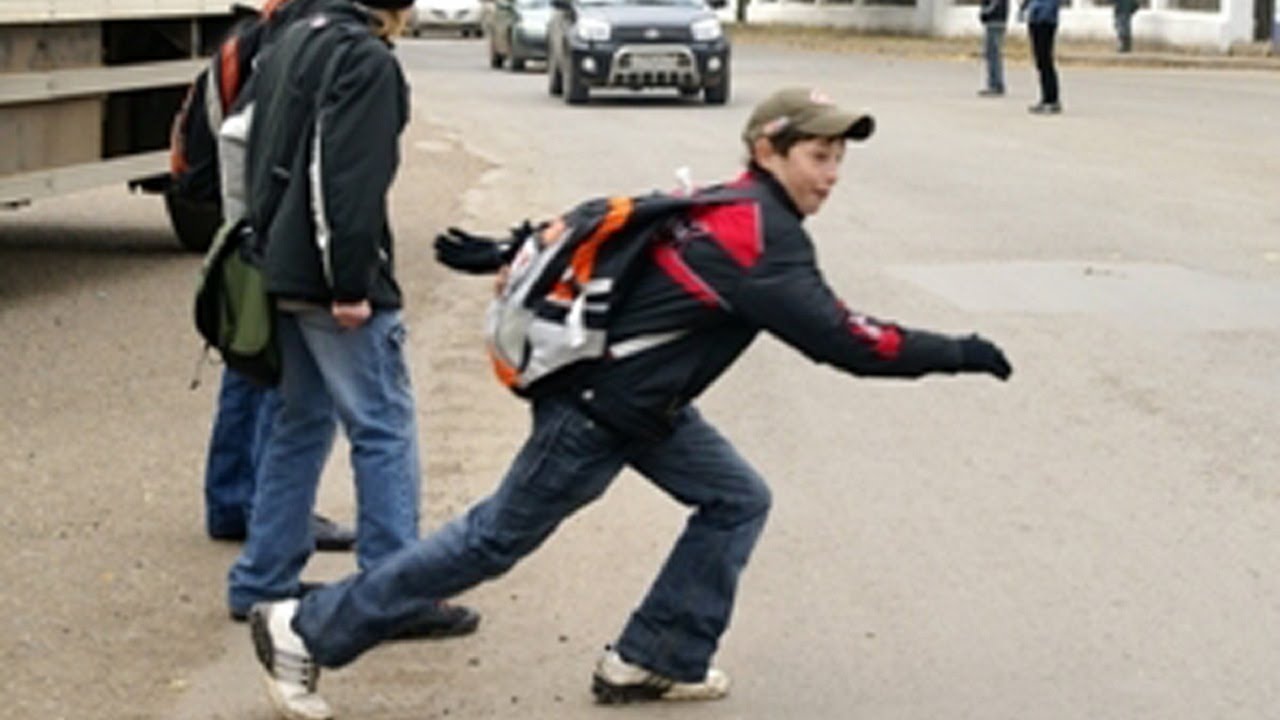 Только представьте, при наезде 
автомобилем человек получает 
двойной удар: сначала — автомобилем, 
а затем — о проезжую часть. 
	    Причем больше опасен именно 
второй удар, ведь падая, люди ударяют 
чаще всего голову и в результате 
получают сотрясение головного 
мозга, закрытую черепно-мозговую 
травму, ушибы, переломы, различные 
повреждения внутренних органов. 
	   А ведь сила удара человека 
об автомобиль равна силе удара 
человека при падении с 5-этажного дома.
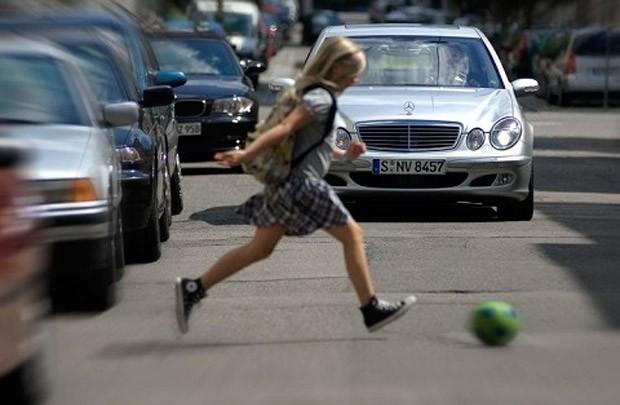 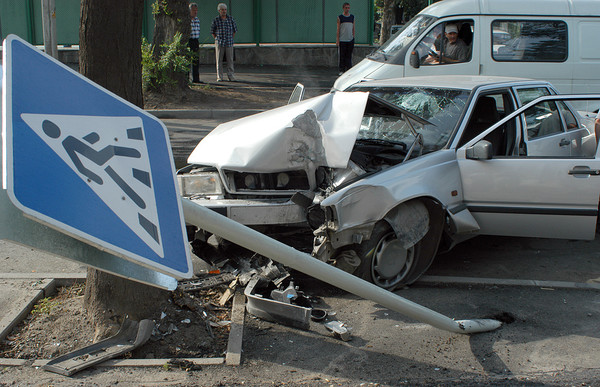 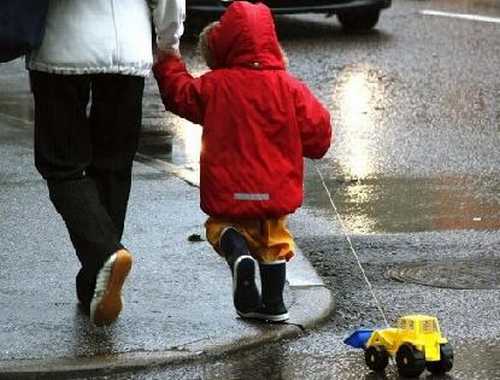 Распространенные нарушения ПДД школьниками:

- переход проезжей части перед 
  близко идущим транспортом;

- переход проезжей части в 
  неустановленном месте;

- неожиданный выход из-за 
  транспортного средства, 
  сооружения, зелёных насаждений;

- переход дороги на запрещающий 
  сигнал светофора. 

Эти и другие подобные нарушения часто приводят детей 
к попаданию в так называемые дорожные «ловушки».

Давайте рассмотрим несколько разных ситуаций.
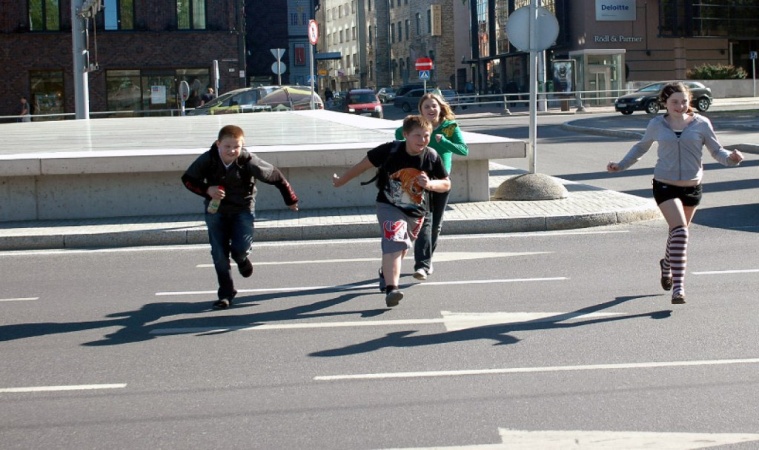 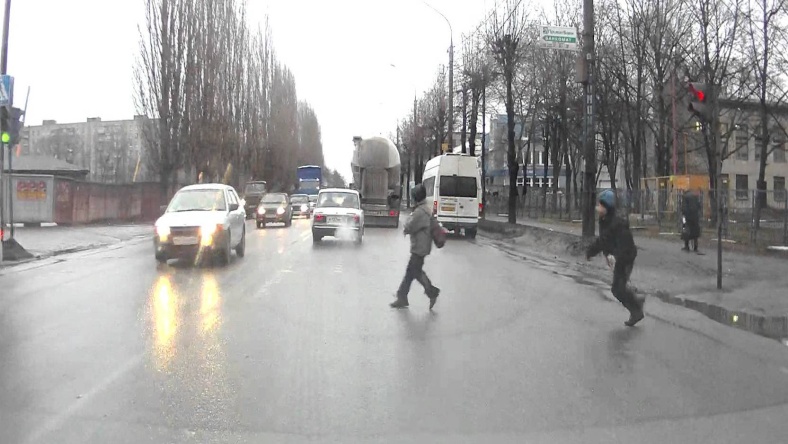 1 ситуация  
Выход на дорогу в неустановленном месте, 
из-за стоящего транспорта. 











Вывод: внезапность и неожиданность появления на дороге 
пешехода всегда приводит к трагическим последствиям.
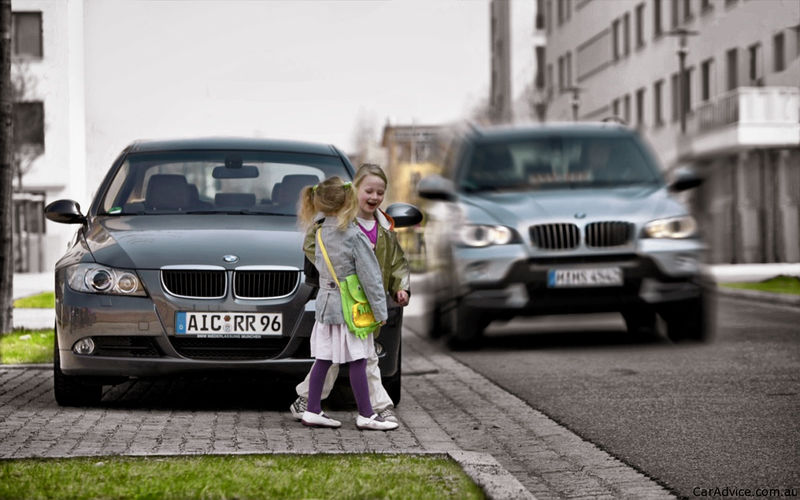 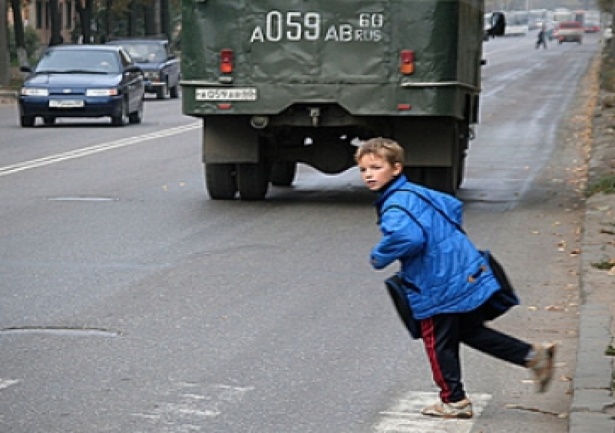 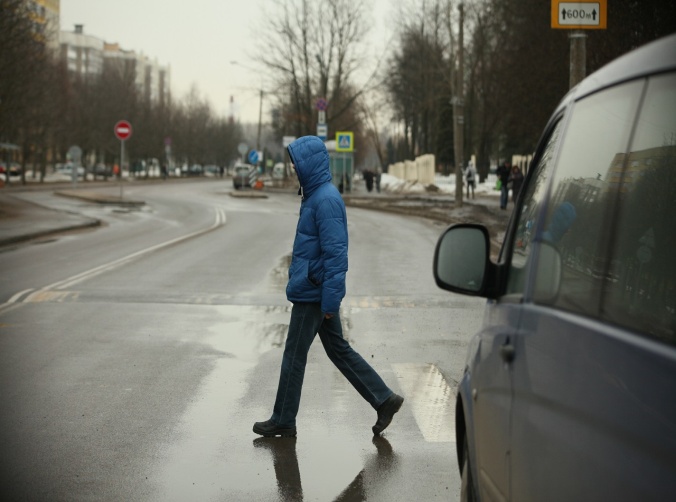 2 ситуация 
Подойдя к дороге, вы посмотрели налево и увидели, что по 
первому ряду на медленной скорости движется грузовая 
машина, или, к примеру, автобус. До него ещё далеко, и вы смело шагаете на проезжую часть. Если Вы остановитесь на одну - две секунды, то увидите, что из-за этой медленно едущей машины появляется другая, идущая на большой скорости. Именно эта машина и 
представляет для вас скрытую 
опасность. 




Отсюда следует правило: пропустите медленно идущие крупногабаритные машины, т.к. из-за них может появиться другой транспорт.
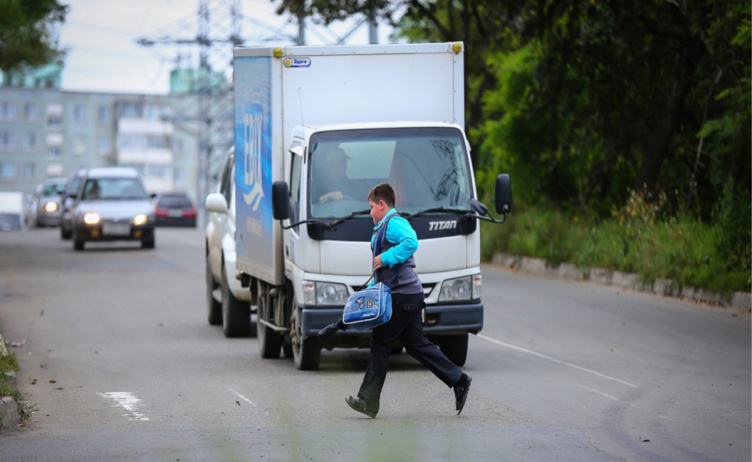 3 ситуация 
Вы подошли к перекрестку; нужно помнить, запрещают переход два сигнала светофора: красный и жёлтый. И только зелёный разрешает переход. Но даже если вам светит зелёный сигнал светофора, посмотрите, весь ли транспорт остановился, и только тогда переходите через дорогу. 







Помните, зелёный сигнал светофора только разрешает переход, но не гарантирует его безопасность! Выйдя на проезжую часть, пешеходы не должны задерживаться или останавливаться.
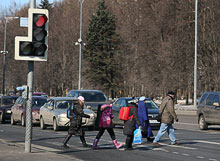 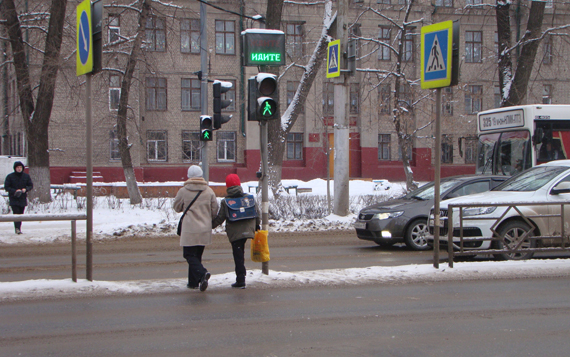 4 ситуация 
Вы подошли к дороге, но ваше внимание сосредоточено на чём-то другом, например, на вашем 
собеседнике. Вы заняты интересным 
разговором, не обращаете внимание 
на дорогу, на машины, выходите на 
проезжую часть и попадаете в 
опасную ситуацию. 





Правило: перед выходом на проезжую часть, необходимо все своё внимание обратить на дорогу, не отвлекаться на посторонние предметы, прекратить все разговоры и только после этого начинать переход.
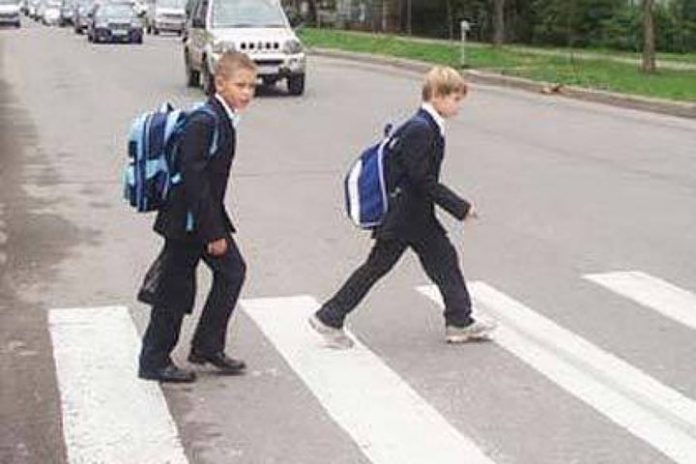 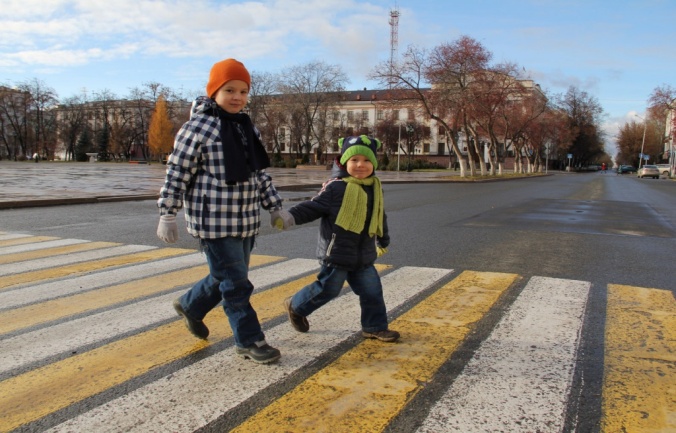 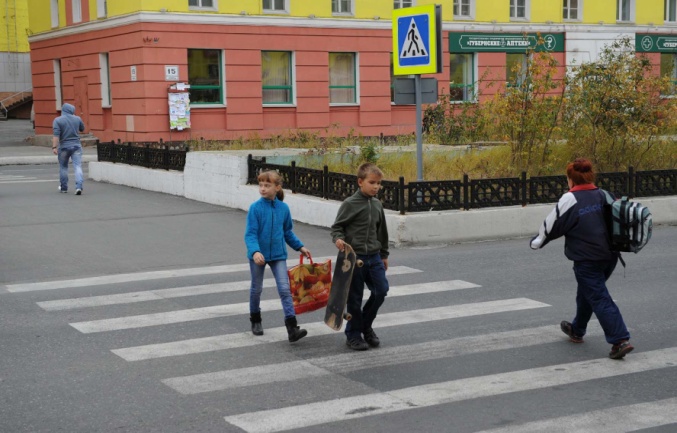 Но бывают случаи, когда многие дети, 
особенно мальчики, хотят показать свою 
излишнюю смелость, эгоизм, устраивают 
очень опасное развлечение, стараясь 
перебежать дорогу как можно ближе к 
автомобилю. Они считают при этом, что 
демонстрируют друг перед другом свою 
храбрость. 






	  Однако, такая «храбрость» может закончиться очень 
плачевно, и во многих случаях только мастерство водителя 
спасает «храбрецов».
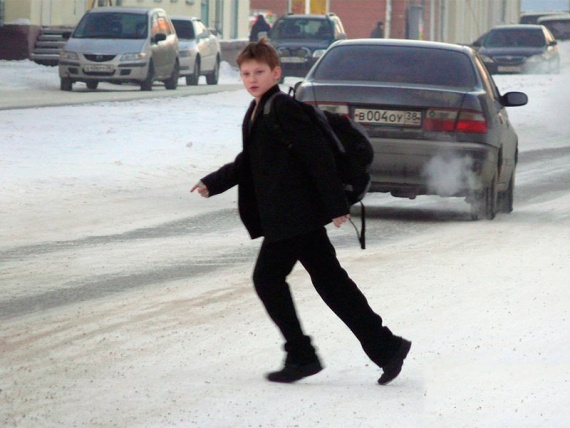 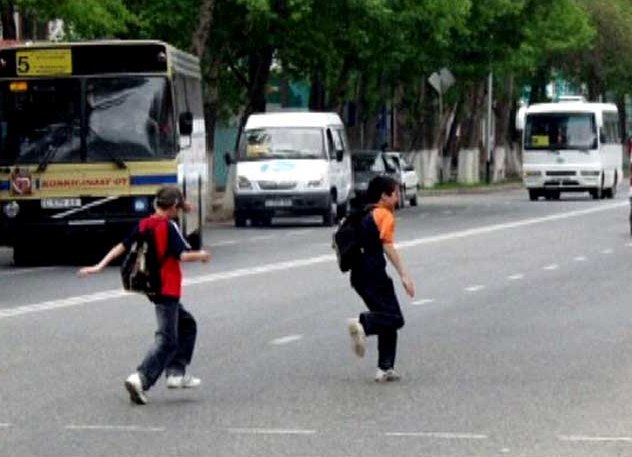 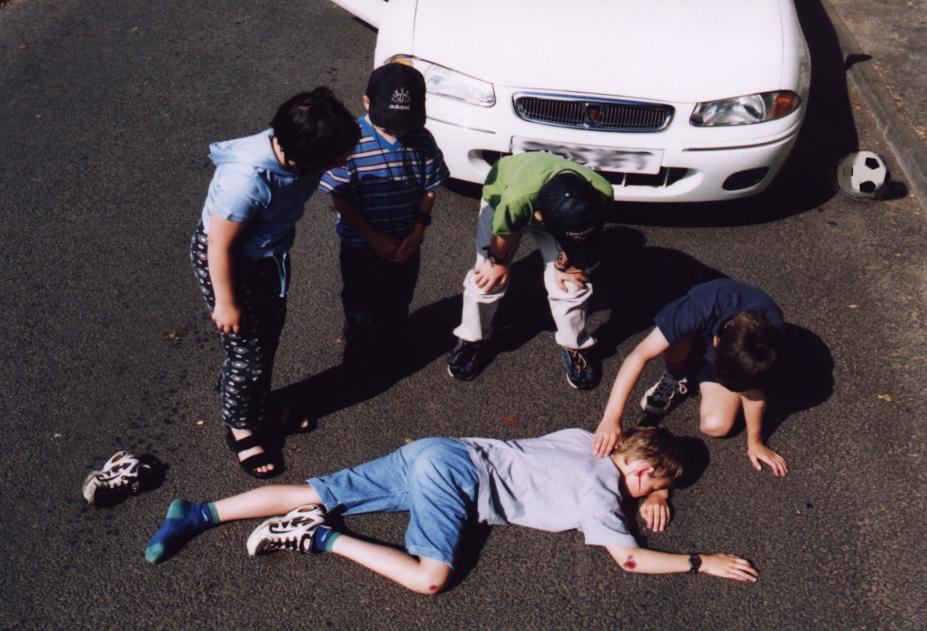 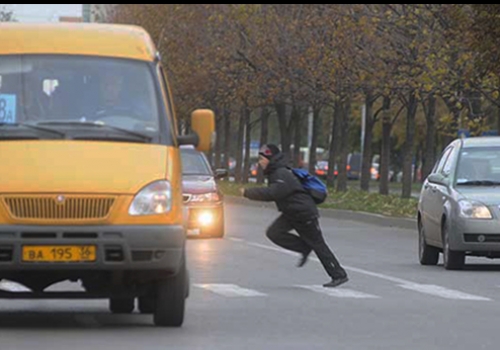 Многие дети любят ездить на велосипедах. Велосипед - это не просто дорогая игрушка, велосипед - транспортное средство, и как любое транспортное средство, он, к сожалению, является источником повышенной опасности. 






Велосипедист, как и любой другой водитель транспортного средства, также  является участником дорожного движения и должен хорошо знать правила движения: порядок проезда различных перекрестков, требования дорожных знаков. Выезжать на велосипеде на дорогу разрешено с 14 лет и только при твёрдом знании ПДД и хороших навыках вождения велосипеда.
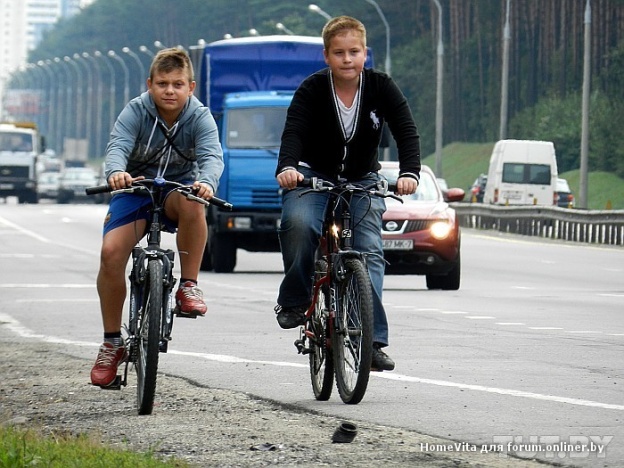 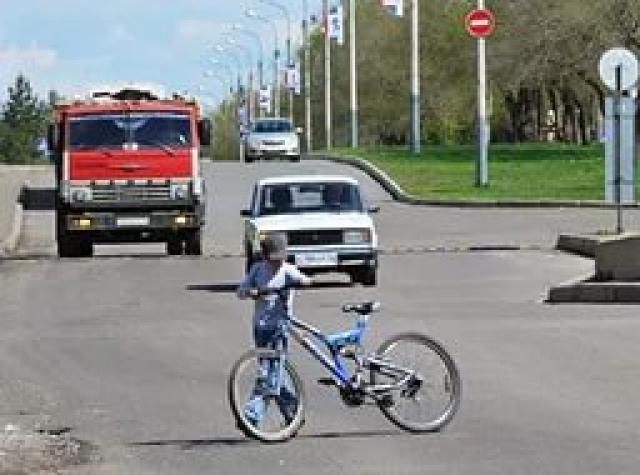 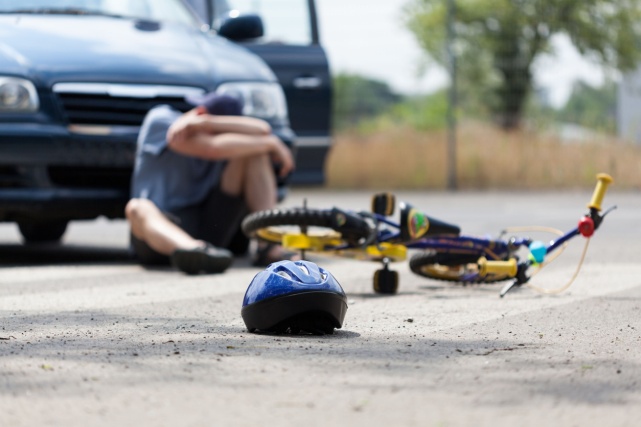 А вот кататься на роликах, самокатах, скейтбордах 
разрешается только на закрытых площадках, на стадионах, в парках. При этом не создавать помехи пешеходам. Не забывать использовать специальное защитное снаряжение: шлем, наколенники, налокотники.
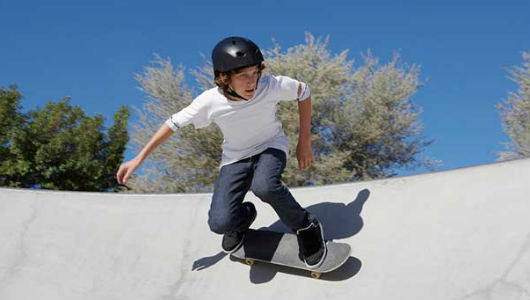 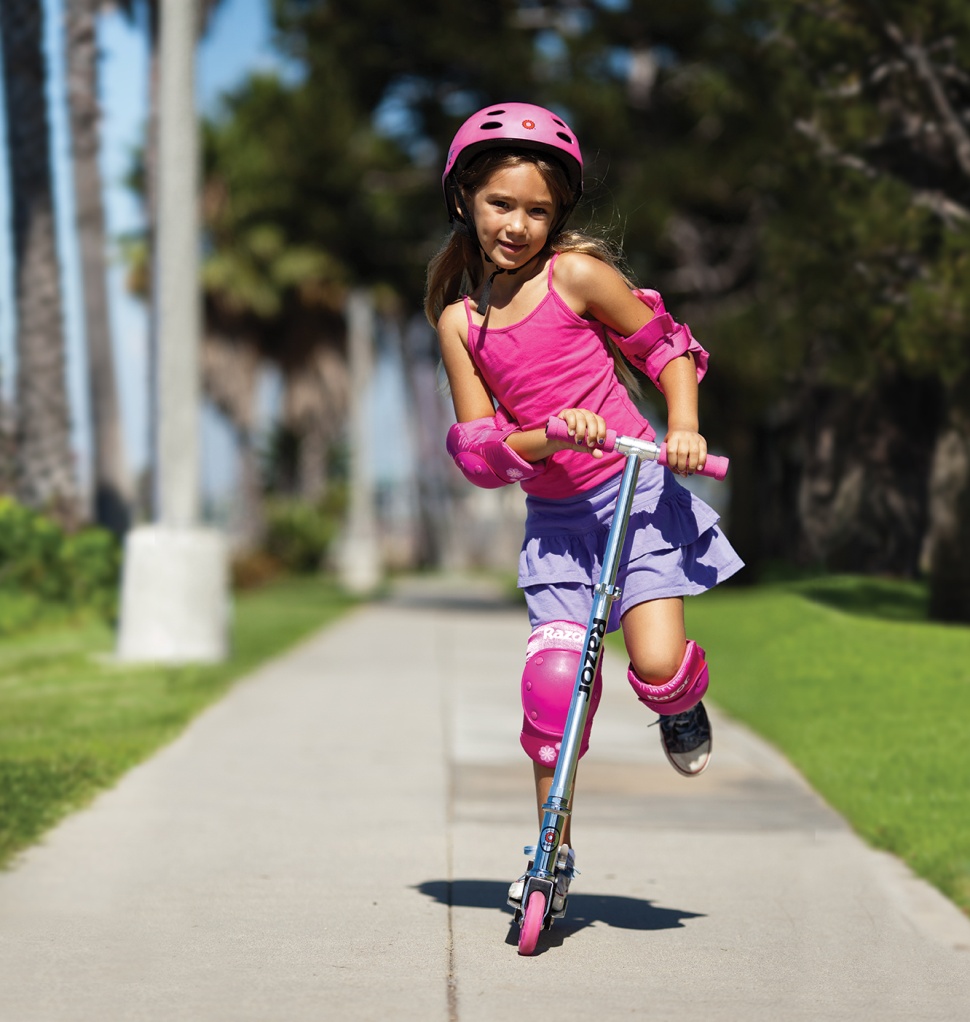 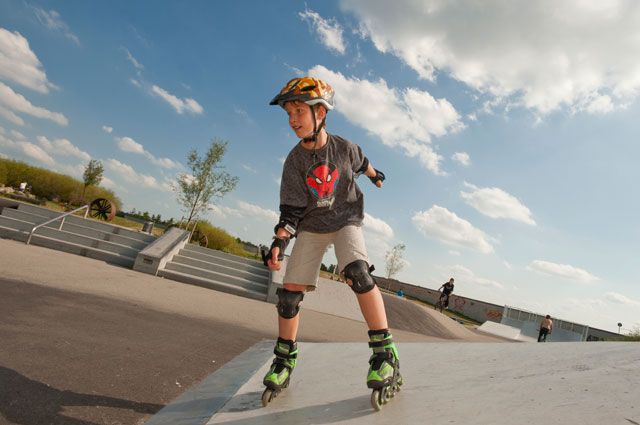 Действует одно правило: прежде, чем выходить 
на проезжую часть, необходимо убедиться в собственной безопасности. Помните, что ответственность за безопасность дорожного движения несёт каждый, кто выходит или выезжает на дорогу.
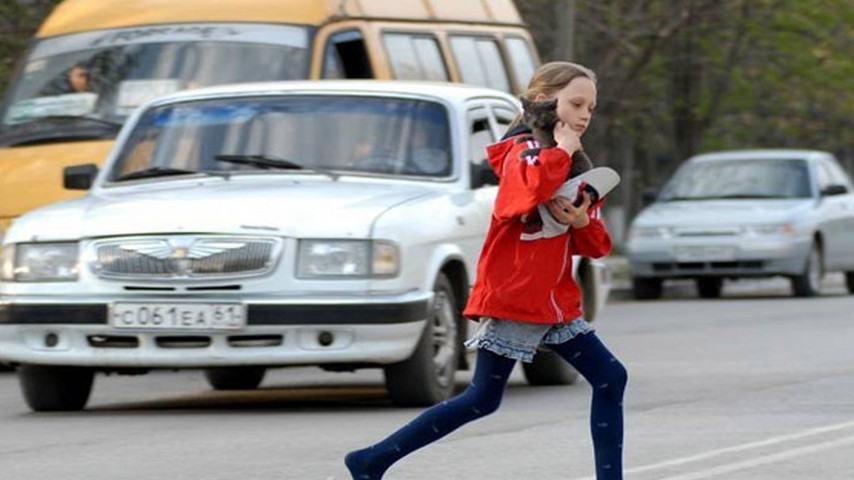 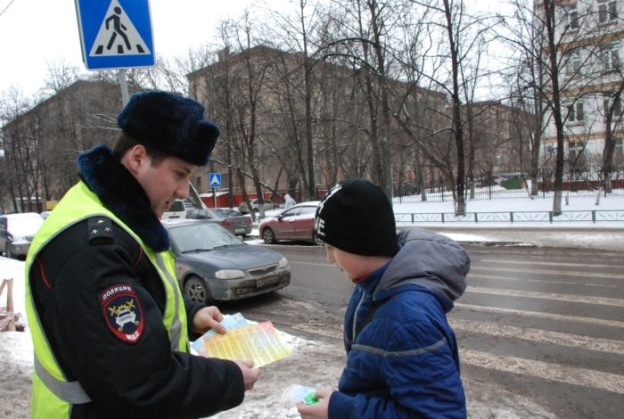 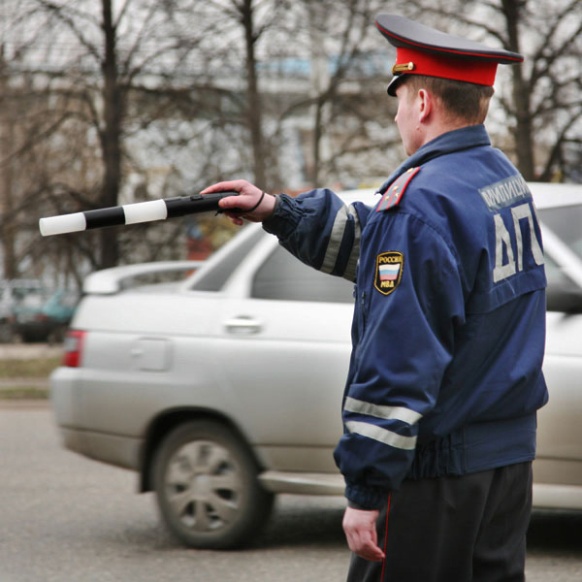 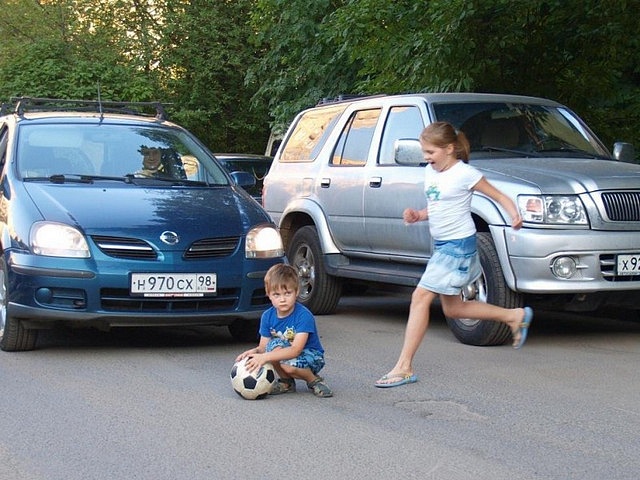 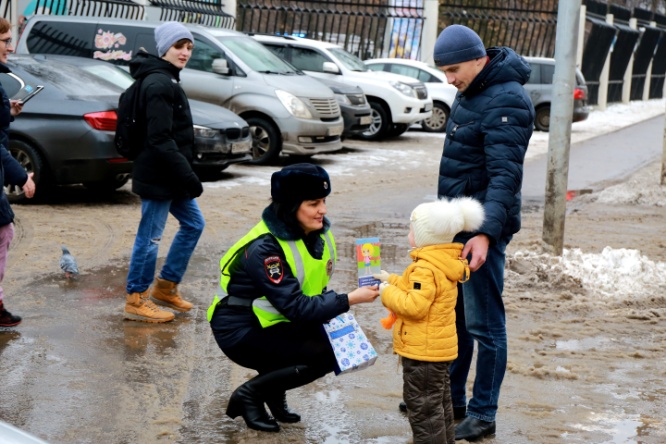 Берегите свою жизнь!
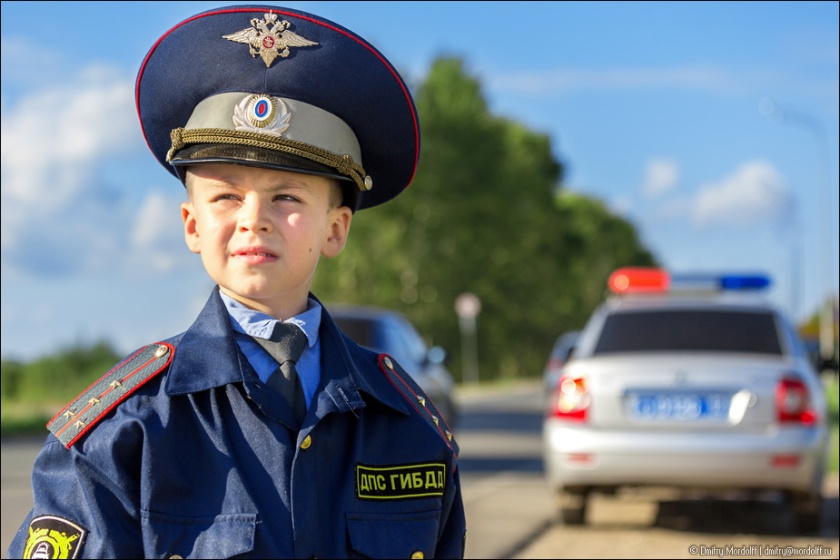 Спасибо за внимание!
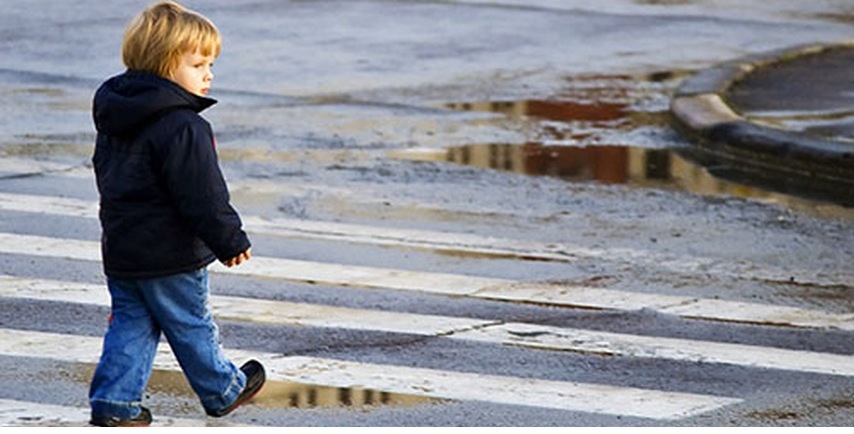 Работа выполнена 
учителем начальных классов 
МОУ «СОШ№6» Г.о.Подольск 
Московской области
Матвейчук Еленой Леонидовной